1
„Berufsorientierung und Berufsintegration für Schülerinnen und Schülern mit sonderpädagogischem Förderbedarf Lernen“
Teil 1 am 14.02.2024
SPI_Ney_Berufsorientierung u. -integration Förderbedarf Lernen 14.02.24
Eine Fortbildung i. A. der Stiftung SPI Praxis BO - Regionalpartner Süd-Ost, Input und Diskussion: Dr. Marina Ney, Prof. für Sonder- und Rehabilitationspädagogik an der BTU Cottbus - Senftenberg
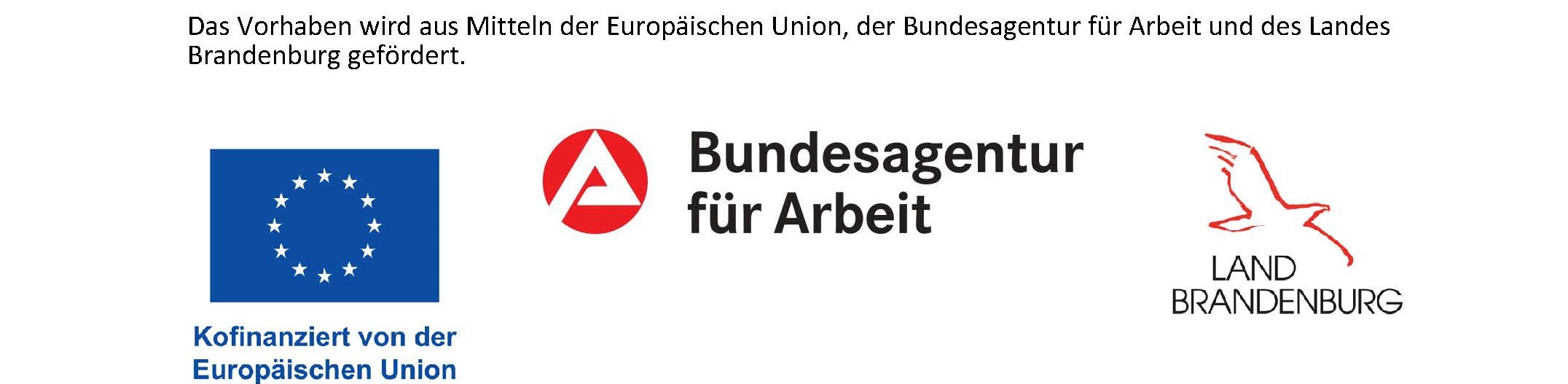 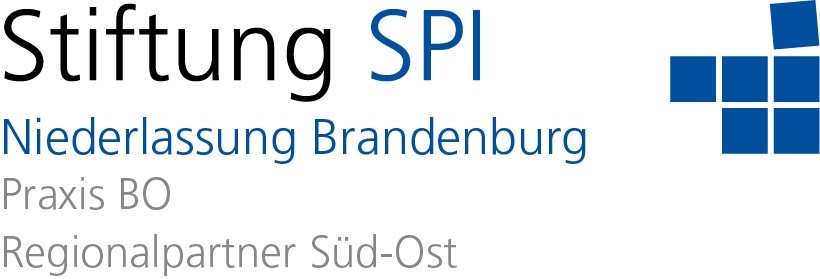 2
Schwerpunkte
Woran können wir die Schülerinnen und Schüler beruflich orientieren?
Welche idealtypische Voraussetzungen haben Schülerinnen und Schüler mit Förderbedarf Lernen, um sich auf eine Ausbildung zu orientieren und in der Arbeitswelt anzukommen? 
Auf welche Realität treffen die Schülerinnen und Schüler?
SPI_Ney_Berufsorientierung u. -integration Förderbedarf Lernen 14.02.24
3
Zu I. Was verbinden wir mit den Worten sich orientieren, Orientierung?
Sich-zurecht-finden in Zeit und Raum
Sich an etwas ausrichten können
Sich erkundigen

Ausrichtung · Handlungshilfe · Kurs · Linie · Marschrichtung · Maßgabe · Programm · Richtlinie · Vorgabe ·  Zielstellung · Zielvorstellung
SPI_Ney_Berufsorientierung u. -integration Förderbedarf Lernen 14.02.24
4
Orientieren – woran, worauf?
SPI_Ney_Berufsorientierung u. -integration Förderbedarf Lernen 14.02.24
5
Zu I.Werte  Bedürfnisse – Motive
Werte sind Konzepte von etwas (z. B. vom Arbeitsleben, Beruf, Familienleben …) und bestimmen unsere Grundhaltung. Sie sind relativ stabil. („Überzeugungen“ mit Bewertungen, Gefühlen und Handlungstendenzen). 

Bestimmte Situationen erzeugen bestimmte Bedürfnisse – Spannungszustände. 

Aus unseren Werten und den einzelnen Überzeugungen leiten sich unsere Motive für Handlungen ab.
SPI_Ney_Berufsorientierung u. -integration Förderbedarf Lernen 14.02.24
6
Für die Berufsorientierung halten wir fest:1.
Die Voraussetzungen der Schülerinnen und Schüler (SuS) sind nicht einfach:
      Selbst- u. Fremdbild, Ressourcen                           (Sicht auf den) Ausbildungs-/Arbeitsmarktes.
  
Die große Mehrheit der Jugendlichen hat eine ungefähre Vorstellung davon, was sie beruflich machen möchte und könnte. Wirklich sicher ist aber nur jede*r Dritte. 

Knapp die Hälfte der jungen Menschen fühlt sich nicht ausreichend über berufliche Möglichkeiten informiert. (Calmbach/Schleer 2022)

Die Motive, die ihre Orientierung bestimmen, basieren auf gewachsenen stabilen Überzeugungen/ Werten.
Man muss sich auf einen steinigen längeren Weg einstellen.
SPI_Ney_Berufsorientierung u. -integration Förderbedarf Lernen 14.02.24
7
Welche Werte haben Ihre Schülerinnen und Schüler?                           Antworten aus SINUS (2023)
SPI_Ney_Berufsorientierung u. -integration Förderbedarf Lernen 14.02.24
8
Werte, Grundorientierungen
Der Blick von Jugendlichen in die Zukunft ist verhalten optimistisch, wobei die „sozial benachteiligten“ Jugendlichen im Vergleich zu den Vorjahren ihre Zukunft nicht negativer sehen.
     (Calmbach/Schleer, 2022)
SPI_Ney_Berufsorientierung u. -integration Förderbedarf Lernen 14.02.24
9
SPI_Ney_Berufsorientierung u. -integration Förderbedarf Lernen 14.02.24
Schlussfolgerungen aus Aussagen zu SuS in sozialer Benachteiligung?
10
Jugendliche prekärer Milieus zu ihren Zukunftsperspektiven (SINUS Studie; S.100)
Gesundheit für meine ganze Familie … Viel Geld, unendlich Geld vielleicht. Und … Weiß ich nicht … Mir Menschen zurückwünschen vielleicht, die ich in meinem Leben wiedersehen will. (männlich, 14 Jahre)

 ” Wünsche? Ein schönes Haus, genügend Geld, wahre Freunde, schöne Familie, guter Job. (weiblich, 14 Jahre, Migrationshintergrund) ”
 Ein Dach überm Kopf zu haben. (männlich, 14 Jahre, Migrationshintergrund)

 ” Also wichtig im Leben ist es mir, einen guten Job zu haben. Wo ich mir das leisten kann, was ich brauche. Nicht Gucci oder so, aber wenn ich Schuhe haben will, dass ich nicht rechnen muss. Dass ich das Mindeste haben kann und dass ich meinem Kind auch was geben kann. Und dass ich nie das Problem haben muss, ich habe kein Geld für Essen oder der Kühlschrank ist leer oder so. Also ein normales Leben führen zu können und einen guten Abschluss zu schaffen. Eine schöne Familie zu haben. (weiblich, 15 Jahre,)
SPI_Ney_Berufsorientierung u. -integration Förderbedarf Lernen 14.02.24
11
Aussagen zu/von SuS in sozialer Benachteiligung?
- Wille zu Verbesserungen und Träume (Familie, Sicherheit; u.a. finanzielle)- Überzeugung, dass Leistung nicht lohnt  – Warum?- Geringes Vertrauen in Hilfesysteme - Integrationswille- Rolle von Vorbildern und Idolen - Die Orientierung auf Leistung -Schulabschluss, Ausbildung- (Wachstumsbedürfnis) erzeugt   ohne Unterstützung eine tendenziell schwache Motivation.- Finanzielle Affinität (Sicherheitsbedürfnis) sowie - Familie, Freunde, Vorbilder u. deren Werte (Zugehörigkeitsbedürfnis) wirken tendenziell stärker.
SPI_Ney_Berufsorientierung u. -integration Förderbedarf Lernen 14.02.24
12
Für die Berufsorientierung halten wir fest:2.
Wir versuchen über die Werte und grundlegenden Bedürfnisse nach Sicherung, Zugehörigkeit und Anerkennung auf Leistung/(Aus-)Bildung zu orientieren.
Z.B. über passende Fragen, Impulse, Trigger
Z. B. werden zur Shell-Studie Podcasts und kurze Videos angeboten, die Stimmen von Jugendlichen, die widersprüchlich-provokant wirken dürfen. Sie bieten Anlass zur Auseinandersetzung in indirekter Form auf Augenhöhe; anders als in institutionellen Gesprächen, in denen eine sozial erwünschte Erwartungshaltung signalisiert wird. (https://www.shell.de/ueber-uns/initiativen/shell-jugendstudie/der-podcast-diesejugend.html)

Wir müssen damit rechnen, akzeptieren und „aushalten“, dass eine andere, als die Ausbildungskarriere vorerst dominiert (Hiller 2007) und gleichzeitig die offene Tür zeigen.
Die Fähigkeit, sich langfristig zu orientieren ist bei Schülerinnen und Schüler mit Förderbedarf weniger gut vorhanden.
SPI_Ney_Berufsorientierung u. -integration Förderbedarf Lernen 14.02.24
13
Hillers Konzept derTeilkarrieren
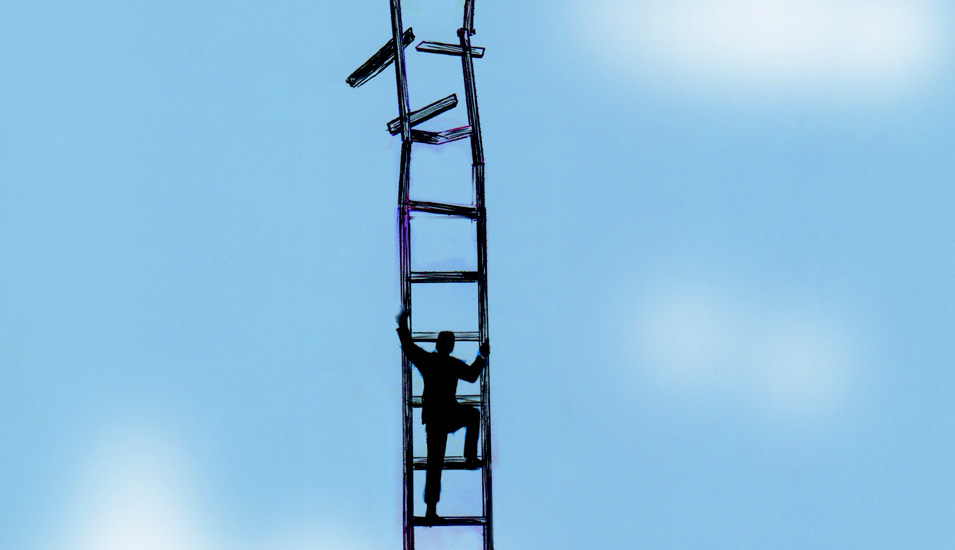 SPI_Ney_Berufsorientierung u. -integration Förderbedarf Lernen 14.02.24
HILLER (1994, 2007) betrachtet die Übergänge und die biographischen Entwicklungsmuster sozial benachteiligter Jugendlicher während und nach ihrem Schulbesuch.
14
Hiller`s Konzept der Teilkarrieren
Zielgruppe: 
- Junge Menschen in Sozialräumen an der Grenze zur Respektabilität oder darunter  sowie Jugendliche und junge Erwachsene mit Lernbeeinträchtigung
Ausgangspunkt:
Beachten verschlungener „Teilkarrieren“, die den Entwicklungsverlauf beeinflussen:
		1. Ausbildung/Beschäftigung
		2. Finanzen
		3. Soziales Netz
		4. Zivilkompetenz/Selbstverwaltung
		5. Zeitmanagement
		6. Gesundheit/(Gesundheitskompetenz)
		7. Legalität/(Devianz/Delinquenz)
		8. Wohnung
SPI_Ney_Berufsorientierung u. -integration Förderbedarf Lernen 14.02.24
15
Zu II. Welche Leistungsvoraussetzungen haben Schülerinnen und Schüler mit Förderbedarf Lernen i. d. R., um sich auf eine Ausbildung zu orientieren und in der Arbeitswelt anzukommen?
Das Können und Wollen
SPI_Ney_Berufsorientierung u. -integration Förderbedarf Lernen 14.02.24
16
Das Können - Fähigkeiten, Fertigkeiten(Vgl. Handout 1)
interne Faktoren
externe Faktoren
exekutive Funktionen
Antizipationsfähigkeit 
Selbstkontrolle
Vulnerabilität vs. Resilienz einschl. der Fähigkeit Hilfen kennen, verstehen und nutzen können
Anforderungen von Arbeitsmarkt und Arbeitgeber 
Eltern
Formen und Qualität institutioneller Unterstützung (primärTeil 2, 29.02.24)
SPI_Ney_Berufsorientierung u. -integration Förderbedarf Lernen 14.02.24
17
Zur Selbstkontrolle (SK)  n. Gottfredson & Hirschi (1990) in Lamneck (2013)
SK bildet sich heraus durch ein Zusammenspiel von 
Veranlagung (individuelle Kontrolle) sowie im Ergebnis der neurologischer Entwicklung (individuelle Kontrolle) 
und Erziehung  bzw. Sozialisation  (soziale Kontrolle). Sozialisation ist unzureichend, wenn: Aufmerksamkeit fehlt, Vermögen fehlt, bei deviantes Verhalten angemessen zu handeln. 

SK ist also eine gewachsene Fähigkeit,
Langzeitfolgen in die rationale Handlungsentscheidung einzubeziehen, d.h. eine Kosten-Nutzen-Kalkulation zu machen,
positive und negative Sanktionen als subjektiv perzipierte Antizipationen von Wahrscheinlichkeiten wahrzunehmen
und danach das Handeln auszurichten.
SPI_Ney_Berufsorientierung u. -integration Förderbedarf Lernen 14.02.24
18
Für die Berufsorientierung halten wir aus dem Handout  fest:3.
Fördern der entsprechenden Fähigkeiten bedeutet kontinuierliche* Berufsorientierung - Vorbereitung auf die Ausbildungsreife.

Wozu ein bestimmtes schulisches Können in der Arbeits- und Lebenswelt nutzt, soll von den SuS erkannt werden, um persönlich Sinn, d.h. den Bezug auf eigene Werte und Bedürfnisse in einer Leistungsanforderung zu finden. Diese Verbindung herzustellen, ist harte Arbeit an der beruflichen Ausbildungsmotivation.

* “neben“ Angeboten und Aktivitäten nach spezifischen Berufsorientierungsprogrammen
SPI_Ney_Berufsorientierung u. -integration Förderbedarf Lernen 14.02.24
19
Zu II. Welche idealtypische Voraussetzungen haben Schülerinnen und Schüler mit Förderbedarf Lernen, um sich auf eine Ausbildung zu orientieren und in der Arbeitswelt anzukommen? Das Wollen (Motivation und Volition)
SPI_Ney_Berufsorientierung u. -integration Förderbedarf Lernen 14.02.24
20
Motivationsprobleme erklären -Konzept der Kausalattribuierung (Weinar in Raufelder 2018,35) – Welche Ursachen schreiben SuS mit Förderbedarf Lernen Misserfolg zu?
SPI_Ney_Berufsorientierung u. -integration Förderbedarf Lernen 14.02.24
21
Motivationsprobleme erklären - Selbstwerttheorie Covington (1984, 1998)         Welche Strategien nutzen Ihre SuS mit Förderbedarf Lernen, um Misserfolg/                 Selbstwertgefährdung zu vermeiden?
Selbstwertschutz: Anstrengung vermeiden, da sich durch Nichtstun Misserfolg nicht einstellen kann
Self-handycapping: Hindernisse selbst kreieren, die quasi als Erklärung für das Scheitern herhalten müssen (Bsp. zu hohe Ziele stecken oder Prokrastination)  
Defensiver Pessimismus: unrealistisch niedrige Erwartung an eigene Leistung, trotz vergangener positiver Erfahrung. Man kalkuliert Misserfolg, um das Empfinden von Leistungsdruck zu verringern.
SPI_Ney_Berufsorientierung u. -integration Förderbedarf Lernen 14.02.24
22
ERG-Theorie (Alderfer in von der Oelsnitz 2012), Grundbedürfnisse nach Grawe (2004)
Die Untersuchung der Stabilität beruflicher Orientierungen bei benachteiligten Jugendlichen in einem freiwilligen sozialen Trainingsjahr (FSTJ) hat gezeigt, dass die berufliche Motivation bei vielen Jugendlichen nicht stabil ist, wobei die extrinsischen Motive beständiger sind als die intrinsischen. (Dombrowski 2015, 108, Hypothesen Alderfer)
Je mehr die Existenzbedürfnisse befriedigt sind, um so mehr greifen das Beziehungsbedürfnis und das, den Selbstwert zu erhalten. 
Je mehr man sich den o.g. Bedürfnissen „annähert“, um so wahrscheinlicher wird das Wachstumsbedürfnis. Verhaltensschwierigkeiten entstehen, wenn man Enttäuschungen und Unlust „vermeiden“ will.
SPI_Ney_Berufsorientierung u. -integration Förderbedarf Lernen 14.02.24
23
Für die Berufsorientierung halten wir fest:4.
Die anscheinend fehlende Motivation, die SuS bei der Berufsorientierung/ für eine Berufsausbildung zeigen, kann aus Unsicherheit hins. des eigenen Könnens resultieren u./o. Selbstschutz sein.                                                                                        Argumentationen über „das wahre Leben“, über starre Anforderungen zu Lern- u./o. Sozialverhalten sind hier ungünstig, da sie weiter bedrohlich wirken.

In der Berufsorientierung geht es darum, dass LuL  
ihre konkreten individuellen Ressourcen für das als erreichbar bewertete kurz- und mittelfristige Ziel schrittweise erkennen (Wissen zu internen und externen Faktoren), 
Erfahrungen (“Quick wins“) machen können, konkretes Feedback und Mut bekommen,
gute realistische Modelle (er-)kennen lernen und 
auf Verbindlichkeit (personale Begleitung im System) und Einbindung (Peer und Team) vertrauen können.
SPI_Ney_Berufsorientierung u. -integration Förderbedarf Lernen 14.02.24
24
zu III. Faktoren im System und die Realität der Berufsausbildung (Enggruber/Fehlau 2018)
Knapp die Hälfte der jungen Menschen fühlt sich nicht ausreichend über berufliche Möglichkeiten informiert.

1. Erwartung(slosigkeit)en
2. Die Kunst, freiwillig teilnehmen zu müssen
3. Dann beginnt das „wahre“ Leben: warmgehalten und abgekühlt
SPI_Ney_Berufsorientierung u. -integration Förderbedarf Lernen 14.02.24
25
1. Erwartung(slosigkeit)en
Man will eine Zukunft haben (Identität!).
Berufsorientierung für SuS mit Förderbedarf setzt als nächste Etappe ein Angebot „zweiter Wahl“ oder ohne qualifizierenden Berufsabschluss als einzige Alternative zum Nichtstun. 
Mit Unsicherheit und Misserfolg wird gerechnet. 
Negative Vorerfahrungen in der Bildungs- und Hilfelaufbahn bestimmen die Motivation.
SPI_Ney_Berufsorientierung u. -integration Förderbedarf Lernen 14.02.24
26
Motivation – Bedeutung der Ausbildung/des Berufs„Systemrelevante Berufe“
„Berliner Liste“ (n=20) und „Erweiterte Liste“ (n=62)
Das Bundesamt für Bevölkerungsschutz und Katastrophenhilfe fasste hierunter Berufe, die »zur Sicherstellung der Versorgung der Bevölkerung mit wichtigen, teils lebens-notwendigen Gütern und Dienstleistungen beitragen« (zit. nach Schrenker/Samtleben/Schrenker 2021, S. 12)
In der öffentlichen Wahrnehmung wurden systemrelevante Berufe zumeist mit sozialen Berufen in der Gesundheit und Pflege (vgl. Herzog/Sold/Zimmermann 2023) oder mit 
Berufen im Einzelhandel und Transportwesen (vgl. etwa die Rede von Bundeskanzlerin Angela Merkel am 18. März 20201) assoziiert.
SPI_Ney_Berufsorientierung u. -integration Förderbedarf Lernen 14.02.24
27
2. Die Kunst, freiwillig teilnehmen zu müssen
Wenn Leistungen aus dem SGB II beantragt werden, kann eine Zuweisung in die Jugendberufshilfe (JBH) erfolgen – motivierte Teilnahme als Pflicht bestimmt.
Autonomie beschnitten
Trotz defizitärer Etikettierung und empfundener Infantilisierung, Versuch der positiven Selbstpositionierung (Selbstwert erhalten)
SPI_Ney_Berufsorientierung u. -integration Förderbedarf Lernen 14.02.24
28
3. Dann beginnt das „wahre“ Leben: warmgehalten und abgekühlt
Abschluss der Schulzeit und hinein in das nächste institutionelle System mit der Fiktion des normalen Lebens, in das man integriert werden möchte - Zugehörigkeit)
Die Vorstellung vom wahren Lebens wird durch Simulation von beruflichen Tätigkeiten in z. B. Praktika und Angeboten der JBH warmgehalten.
Gleichzeitig werden
Tatsächliche Interessen und Motive bzw. unrealistisch erscheinende berufliche Interessen werden immer weiter abgekühlt.  (Lust/Unlust)
SPI_Ney_Berufsorientierung u. -integration Förderbedarf Lernen 14.02.24
29
Für die Berufsorientierung halten wir fest:5.
Es gibt gute Optionen und Chancen. 
Beschönigen brauchen wir nichts. Gleichzeitig muss De-(Motivierung) weitestgehend vermieden werden.
Ausbildungs- und  Arbeitswelt sind stark genormt. Sie öffnen aber auch verschiedene Wege für Qualifikation.
Der Ausbildungs- und Arbeitsmarkt braucht Interessierte und Lernwillige.
SPI_Ney_Berufsorientierung u. -integration Förderbedarf Lernen 14.02.24
30
Zu III.Die Eltern (Dombrowski 2015)
Das „subjektive Elternschaftskonzept“ bestimmt die Werte 
      und 
     die „parentale Kompetenz/Hilflosigkeit“ bestimmt die emotionale Bindung.
SPI_Ney_Berufsorientierung u. -integration Förderbedarf Lernen 14.02.24
31
Subjektive Elternschaftskonzepte (Kalicki 2003)
…werden verstanden als kulturell geteilte, jedoch auch idiosynkratisch konkretisierte Definitionen der mütterlichen und väterlichen Verantwortung – spiegeln sowohl das Wissen um die Bedürfnisse des Kindes, die Entwicklung von Kindern und unterschiedliche Erziehungsmethoden als auch erziehungsrelevante Wertorientierungen und Handlungsnormen wider. Sie weisen damit enge begriffliche Bezüge zu elterlichen Einstellungen, elterlichen Überzeugungen und elterlichen Handlungszielen auf. 
In der unterschiedlichen Gewichtung einzelner Facetten der mütterlichen bzw. väterlichen Verantwortung finden zudem normative Haltungen zur geschlechtsspezifischen Aufgabenallokation ihren Ausdruck.
SPI_Ney_Berufsorientierung u. -integration Förderbedarf Lernen 14.02.24
32
„Parentale Hilflosigkeit“  (Pleyer 1993) als eigenständiger Stressfaktor
Aufgrund gravierender traumatischer Stressbelastungen in der eigenen Kindheit o./u. aufgrund von Stressbelastungen, die unmittelbar aus der Beziehung zum Kind mit Problemen resultieren oder aus dem aktuellen Lebensumfeld hervorgehen, zeigen sich ungünstige Auffälligkeiten im Erziehungsverhalten    sowie in den Selbst- und Problembeschreibungen der Eltern. 
Als Grundbefindlichkeit der Eltern gelten Hilflosigkeit, Stress und Angst. Das Beziehungsverhalten der Eltern zu ihrem Kind zeigt vermeidende und dissoziative Tendenzen. Schuldgefühle und Souveränitätsverlust gelten als Ursache und Folge des Scheiterns. 
Jugendliche erleben Parentale Hilflosigkeit als Kompetenzverlust ihrer Eltern.
SPI_Ney_Berufsorientierung u. -integration Förderbedarf Lernen 14.02.24
33
Zu III.Die Eltern (Dombrowski 2015)
Jugendliche orientieren sich zum Teil an den Arbeitserfahrungen der Eltern, wobei hier die Abgrenzung von der Berufsbiografie der Eltern aufgrund der als negativ bewerteten elterlichen Erfahrungen dominiert.  Entscheidend aber ist, dass überhaupt eine Auseinandersetzung mit dem elterlichen Beruf stattgefunden hat. Die Berufsstarts verlaufen dann durchweg günstiger als bei denen, wo eine derartige Auseinandersetzung nicht stattfand. 
Die Informationsressourcen sind tendenziell geringer, wenn Eltern nicht erwerbstätig sind.
Erwartungen der Eltern an die Berufswahl ihres Kindes und Entscheidungsspielräume, die Eltern ihren Kindern bei der Berufswahl einräumen spielen eine Rolle.
SPI_Ney_Berufsorientierung u. -integration Förderbedarf Lernen 14.02.24
34
Zu III.Ursachen für Ausbildungsabbruch (Schuster 2016)
SPI_Ney_Berufsorientierung u. -integration Förderbedarf Lernen 14.02.24
35
Begriff „Ausbildungsabbruch“ (BBIB)
-Ausstieg aus einem Ausbildungsvertrag

Vorzeitige Lösung des Vertrags
…nach oben
…horizontal
…nach unten

Ein Ausbildungsabbruch liegt vor, wenn ehemalige Azubis nach einer vorzeitigen Vertragslösung nicht erneut ein Ausbildungsverhältnis im dualen System beginnt.
SPI_Ney_Berufsorientierung u. -integration Förderbedarf Lernen 14.02.24
36
Ursachen von Ausbildungsabbrüchen auf Basis der Person-Environment Fit-Theorie (PE Fit) und der empirischen Studie von Schuster (2016)
Der PE Fit beschreibt „…the match … between person and the environment“ 
Also zwischen:
Merkmale der Person: Ziele , Werte und Präferenzen sowie Fähigkeiten und Fertigkeiten/Kompetenzen und
Merkmale der Umwelt: finanzielle, physische Ressourcen, Aufgaben, Interaktions- und Wachstumsmöglichkeiten
Arten des Fit:	
supplementary Fit, complementary Fit, needs-supplies Fit, demands abilities Fit:
SPI_Ney_Berufsorientierung u. -integration Förderbedarf Lernen 14.02.24
37
Ursachen für Ausbildungsabbrüche (Schuster 2016)
SPI_Ney_Berufsorientierung u. -integration Förderbedarf Lernen 14.02.24
38
Weitere Ursachen:
SPI_Ney_Berufsorientierung u. -integration Förderbedarf Lernen 14.02.24
39
Zum Schluss halten wir fest
Externe/Systemische Faktoren bestimmen die berufliche Orientierung und Ausbildungsreife erheblich mit. Das muss für die SuS transparent gemacht werden.
Integration in Ausbildung und Arbeit liegt in kooperativer Verantwortung.
SPI_Ney_Berufsorientierung u. -integration Förderbedarf Lernen 14.02.24
40
Quellen
Barmer Sinus Studie (2023) https://www.sinus-institut.de/media/pages/media-center/studien/barmer-jugendstudie-2022-23/b2de97e0d4-1674476178/jugendbericht-2022_2023-23-01-2023.pdf
Burghardt, Dziabel, Höhne (2017). Vulnerabilität. Pädagogische Herausforderungen. Kohlhammer: Stuttgart.
Calmbach/Schleer (2022). Berufsorientierung Jugendlicher in Deutschland. Springer
DJI (2021). Zusammenarbeit mit Eltern in der Berufsorientierung. https://www.dji.de/fileadmin/user_upload/toolbox/Stuttgart_Zusammenarbeit_mit_Eltern_BO.pdf
Dombrowski, R. (2015) Berufswünsche_benachteiligter_Jugendlicher..
Edwards, J. R. (2007): The Relationship Between Person-Environment Fit and Outcomes: An Integrative Theoretical Framework, in: C. L. Ostroff, T. A. Judge (Hrsg.): Perspectives on organizational fit, New York. S. 209–258, 
Hiller,. G. G. (2007). „Resilienz“ – für die pädagogische Arbeit mit Risikojugendlichen und mit jungen Erwachsenen…. In: Opp, G./ Fingerle, M. (Hrsg. ) (2007). Was Kinder stärkt. Erziehung zwischen Risiko und Resilienz. Reinhardt: München. S. 266-276.
KMK-Empfehlungen (2017) https://www.kmk.org/themen/allgemeinbildende-schulen/weitere-unterrichtsinhalte-und-themen/berufliche-orientierung.html
Kalicki, B. (2003). Die Bedeutung subjektiver Elternschaftskonzepte für Erziehungsverhalten und elterliche Partnerschaft. In: Zeitschrift für Pädagogik 49, 4, S. 499-512.
Korittko, A./Pleyer, K. H. (2010).  Traumatischer Stress in der Familie. Vandenhoeck & Huprecht: Göttingen. Raufelder, D. (2018). Grundlagen schulischer Motivation. Opladen, Toronto: Budrich.
Schuster, M. (2016). Ursachen und Folgen von Ausbildungsabbrüchen. EIKV-Schriftenreihe zum Wissens- und Wertemanagement: Luxemburg. Online unter: https://www.google.com/url?sa=t&rct=j&q=&esrc=s&source=web&cd=2&ved=2ahUKEwjSobL4ubDpAhXE16QKHV02CycQFjABegQIBhAB&url=https%3A%2F%2Fwww.econstor.eu%2Fbitstream%2F10419%2F142429%2F1%2F862161193.pdf&usg=AOvVaw3_mhCHT69lk8WqGQC--IPC
SPI_Ney_Berufsorientierung u. -integration Förderbedarf Lernen 14.02.24